Influence of Fuel Sulfur Content and nvPM Emissions on Contrail Formation: A CFD-Microphysics Approach
Sébastien Cantin, Mohamed Chouak, François Garnier
Engineering School ÉTS, University of Québec, Montréal, Canada
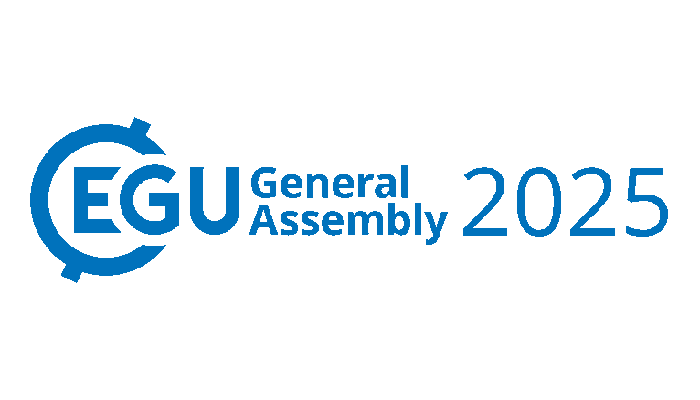 Friday, May 2nd, 2025
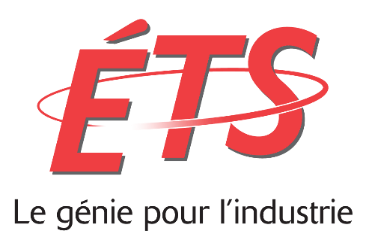 1/9
Why focus on the jet regime ?
Contrail evolution spans a wide range of spatial scales (from nanometers to kilometers) and time scales (from milliseconds to several hours)
Makes full lifecycle modeling challenging
Formation of ice crystals is a multiphysics phenomena (fluid dynamics, chemical transformations, and particle microphysics)
Needs careful and coupled modeling approaches
~ 250 m (1 s)
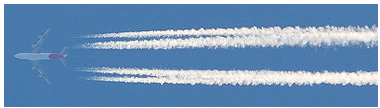 Research objective
Investigate the influence of fuel sulfur content (FSC) and non-volatile particulate matter (nvPM) emissions on the near-field properties of contrails using a CFD-microphysics online coupling
2/9
CFD-microphysics modeling in the jet regime
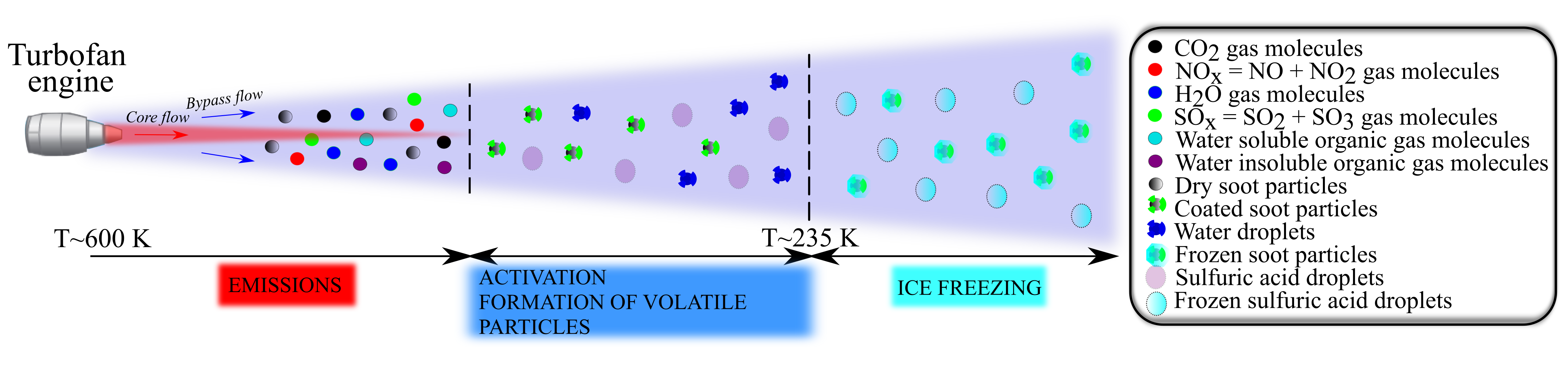 Gas phase
Mass coupling
Particulate 
phase
3/9
PArticle-based Microphysical Model for Aircraft Plumes (PAMMAP)
Aqueous activated surface
Non-aqueous activated surface
Condensation
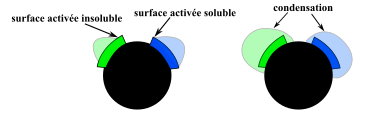 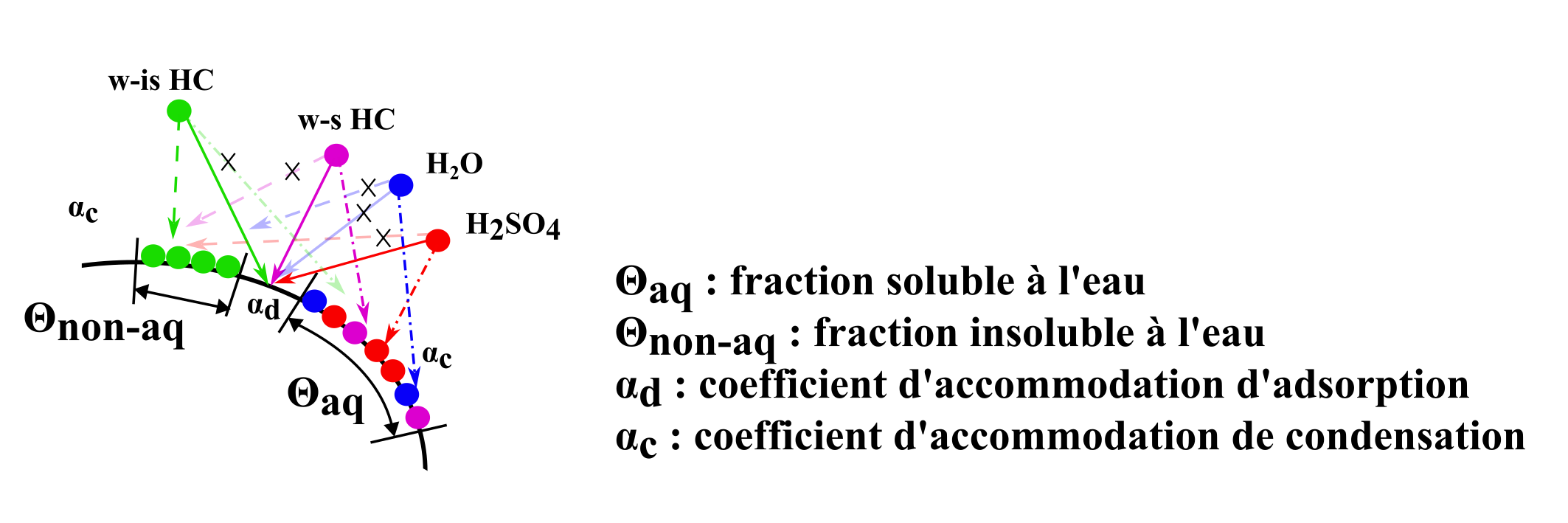 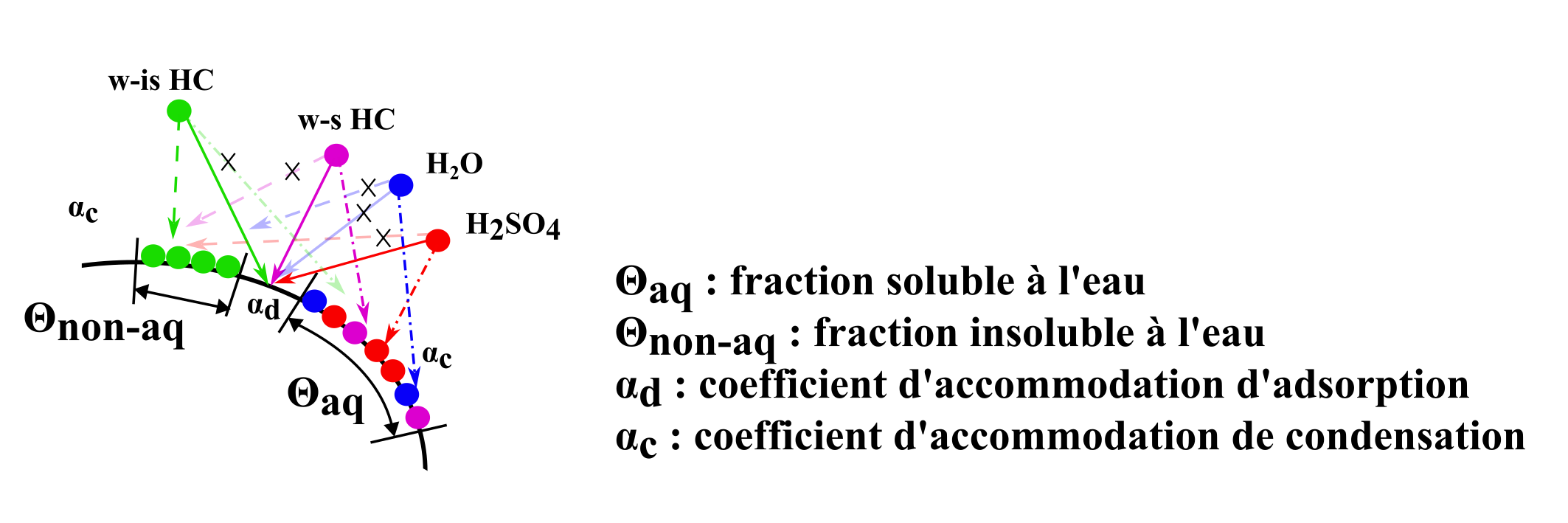 Formation Pathway 1
Formation Pathway 2
Surface coverage by activation and condensation on soot surface
4/9
Jet plume microphysicsEffect of ambient temperature
100 % frozen particles
70 % frozen particles
Lower temperatures promote soot particle freezing
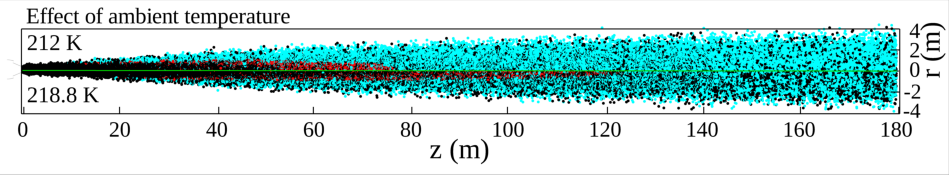 Dry soot particles (black) / activated (red) / frozen (blue))
5/9
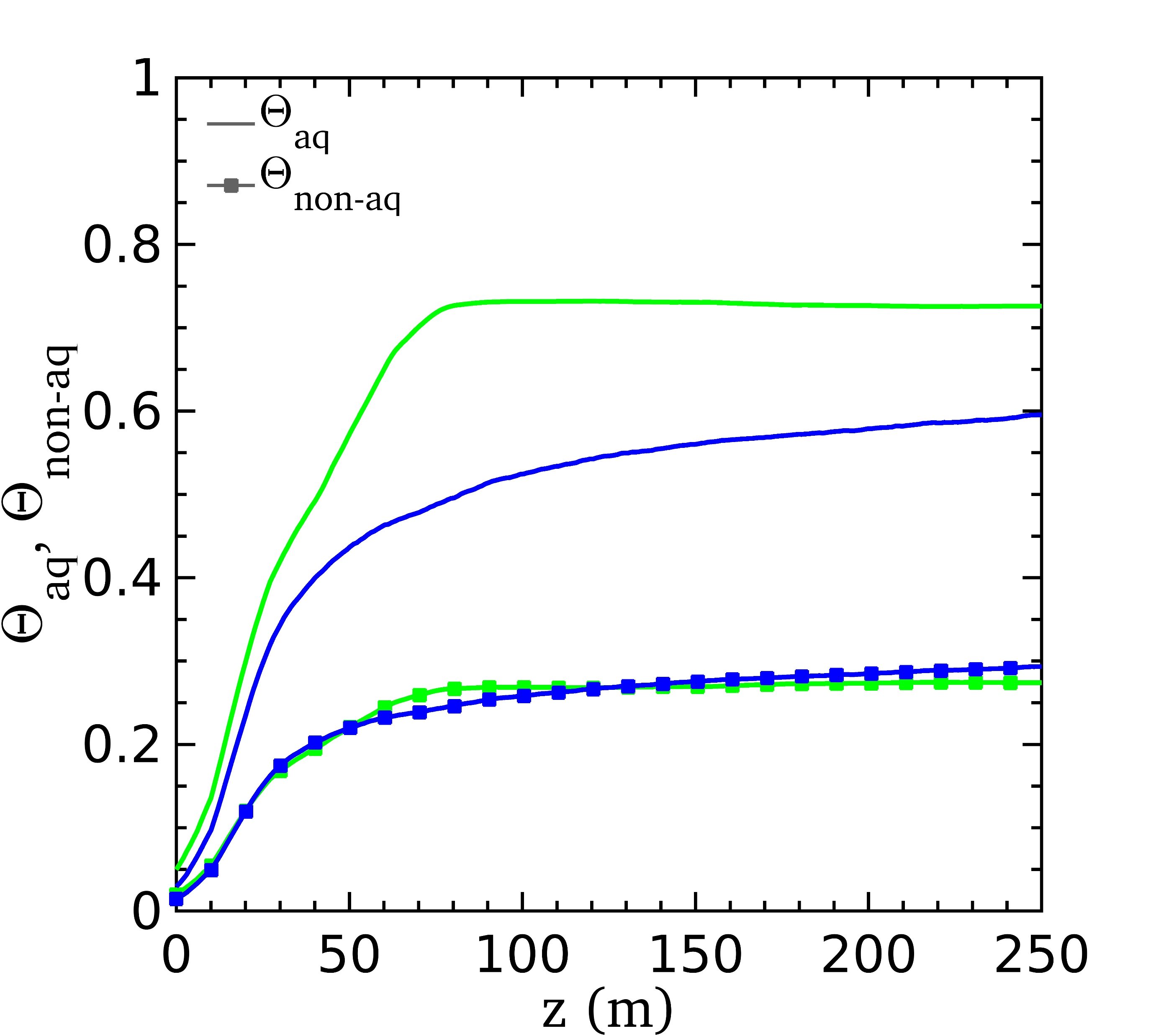 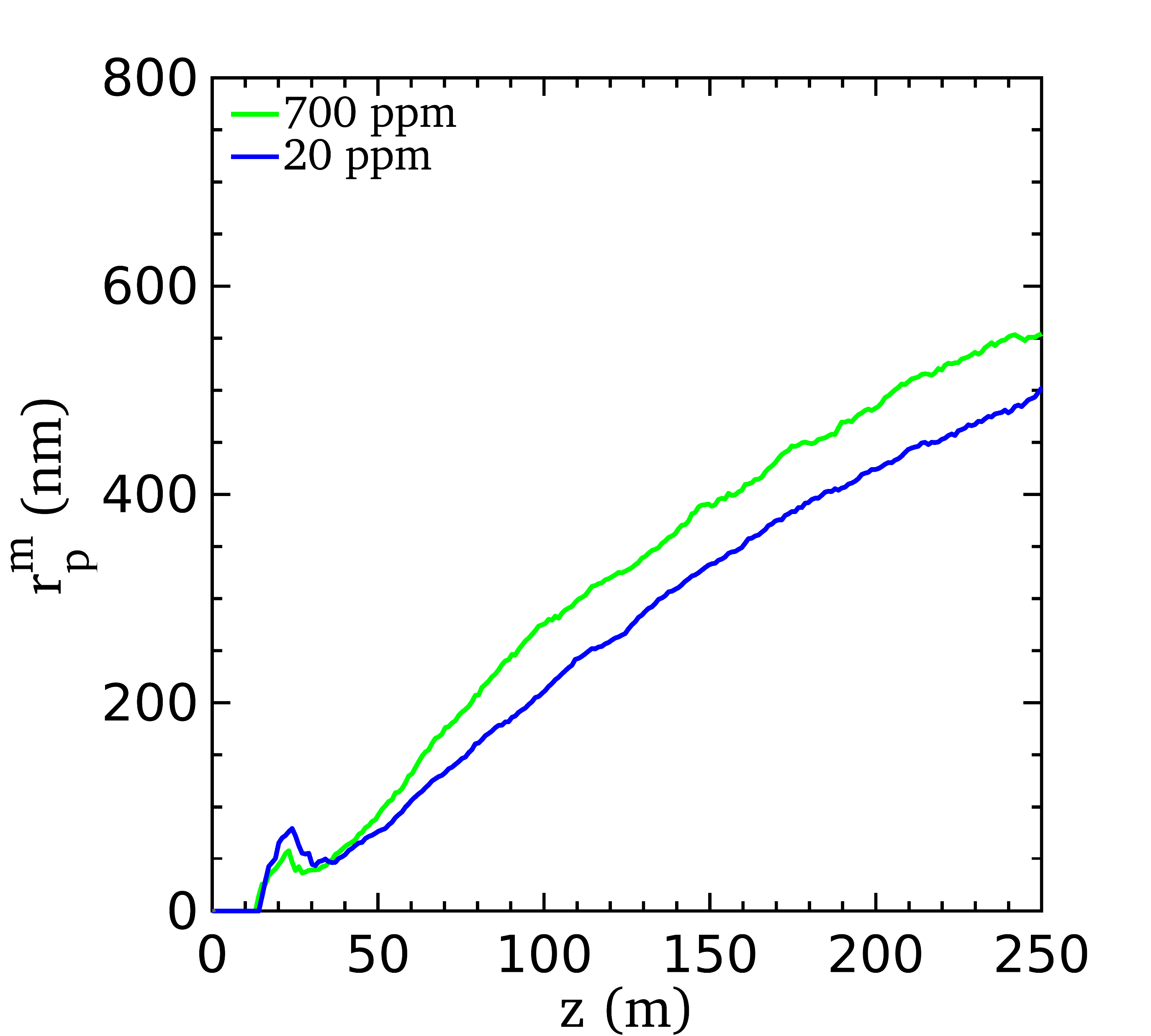 Jet plume microphysicsEffect of Fuel Sulfur Content
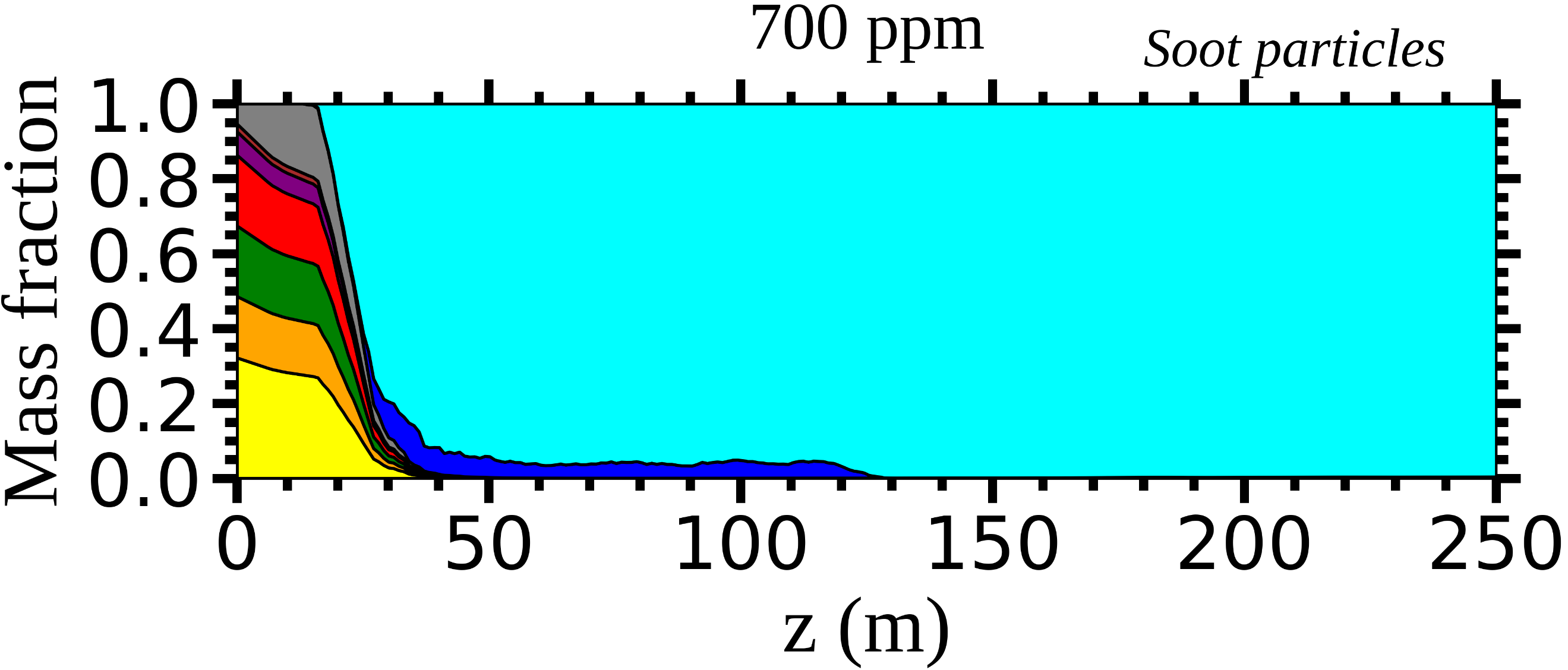 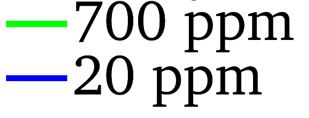 Lower FSC reduces the radius of soot particles
Activation on the surface of soot particles
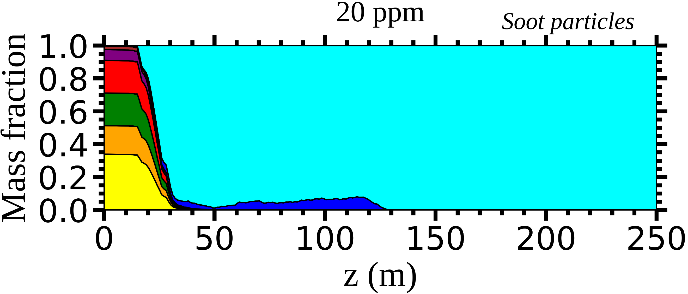 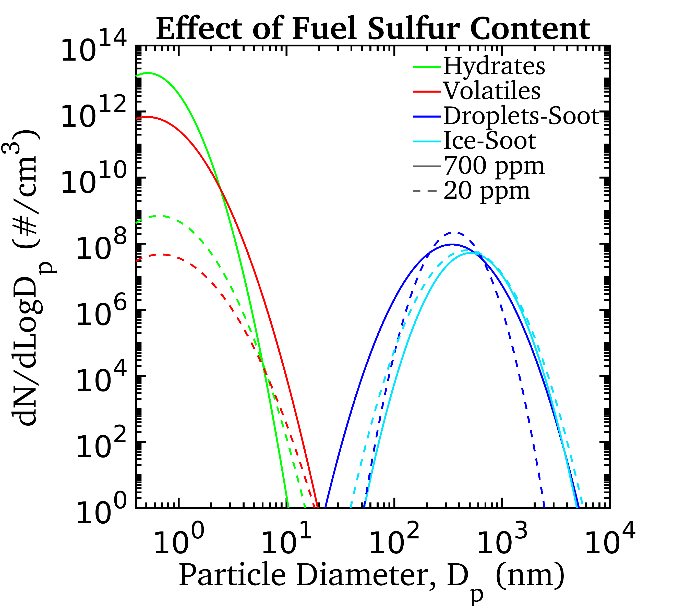 Lower FSC
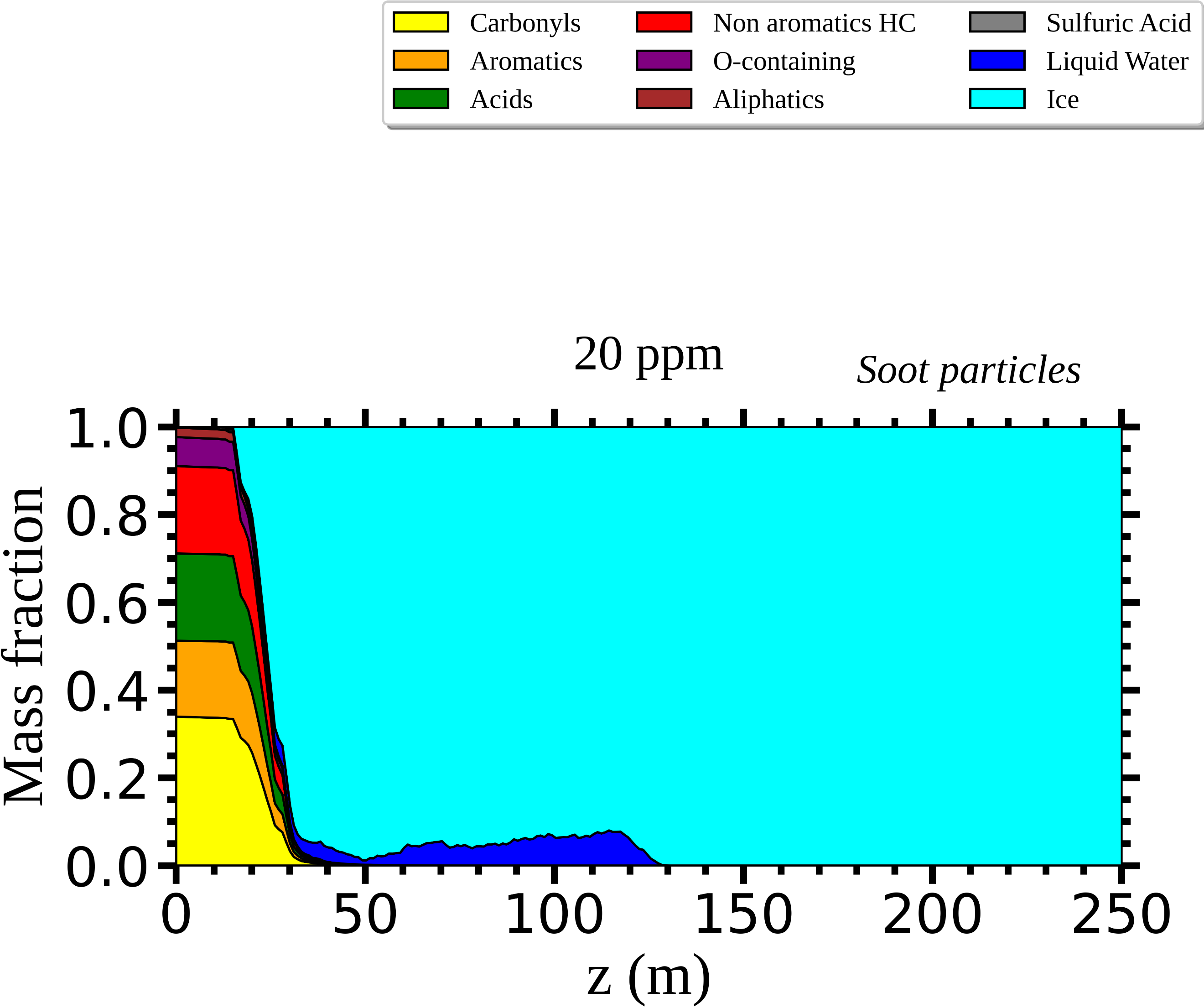 Chemical composition of soot particles
Organic compounds contribute to soot particle activation
Lower FSC increases the number of frozen soot particles
Particle size distribution 
at 120 m (≈ 0.5 s)
6/9
Jet plume microphysicsEffect of soot particle number emission index
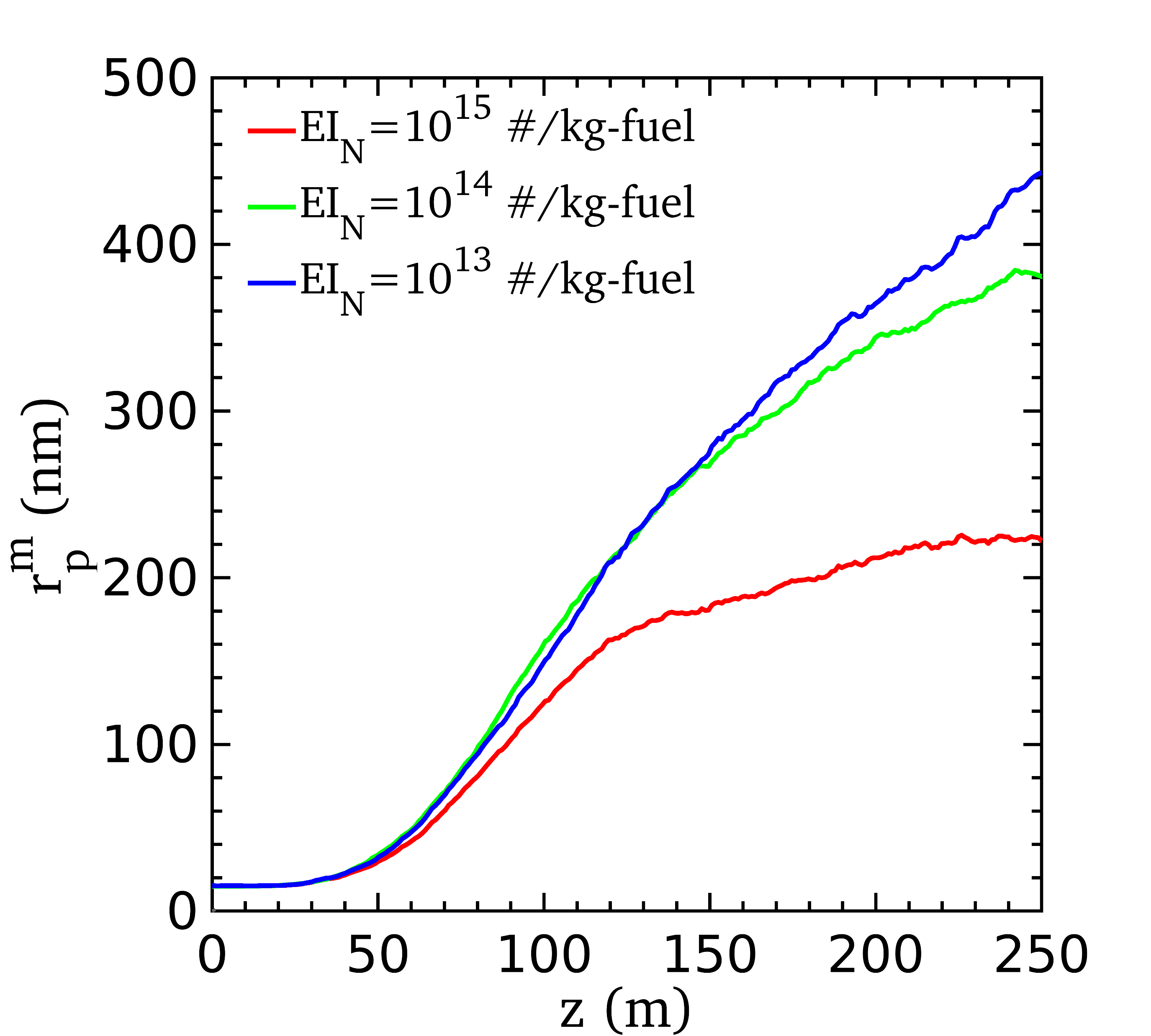 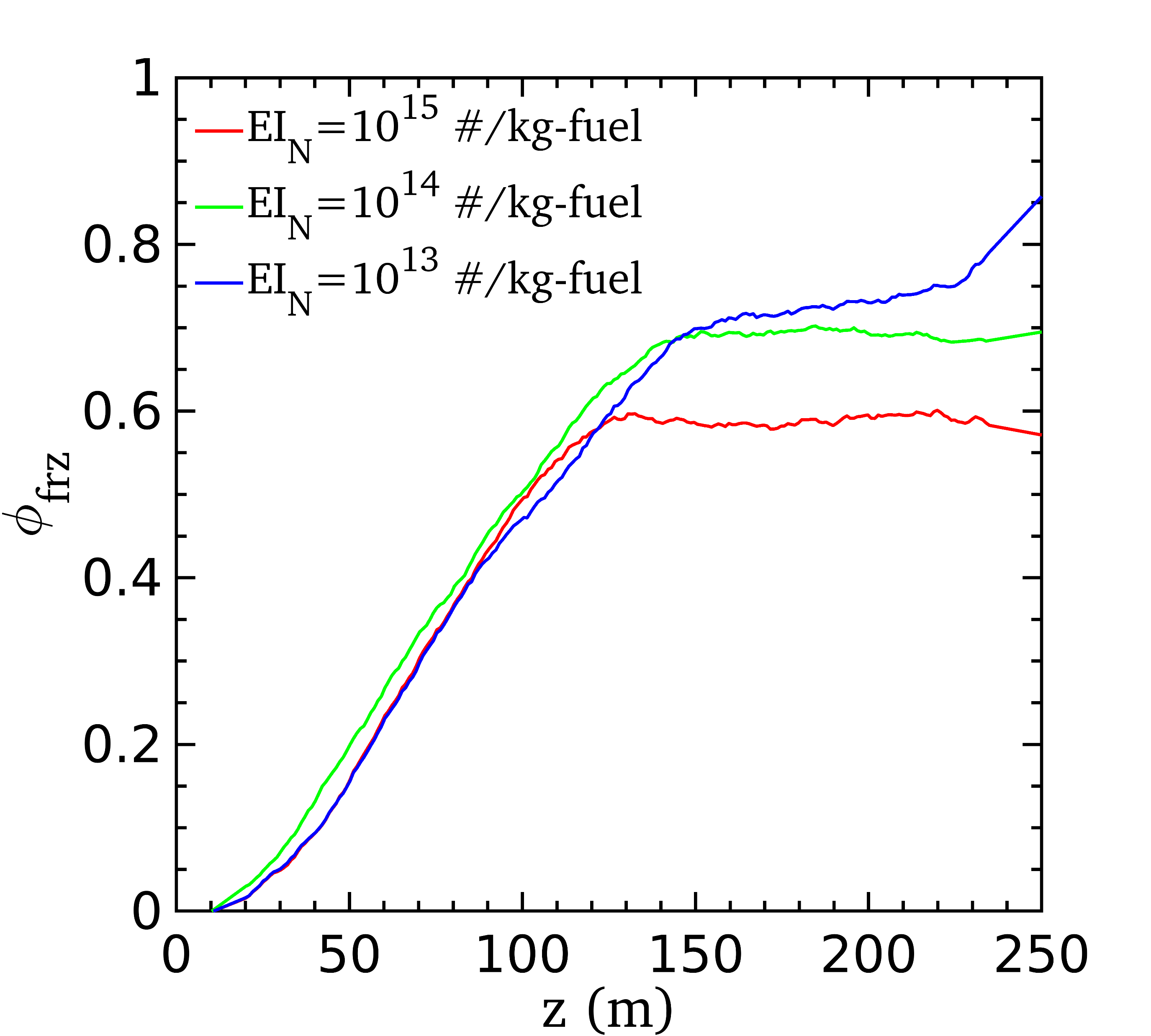 Particle size distribution 
at 120 m (≈ 0.5 s)
7/9
Jet plume microphysicsEffect of the organic mass emission index
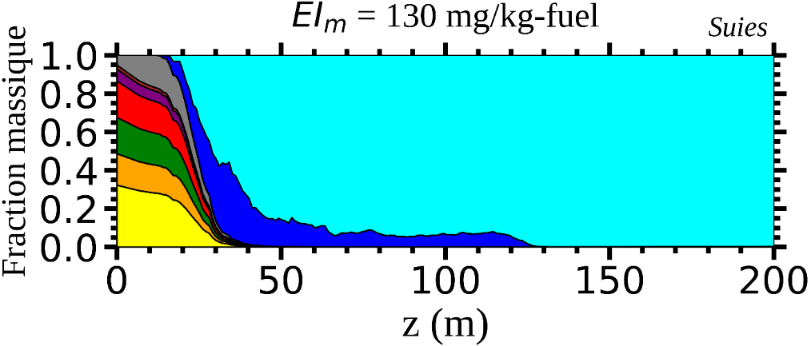 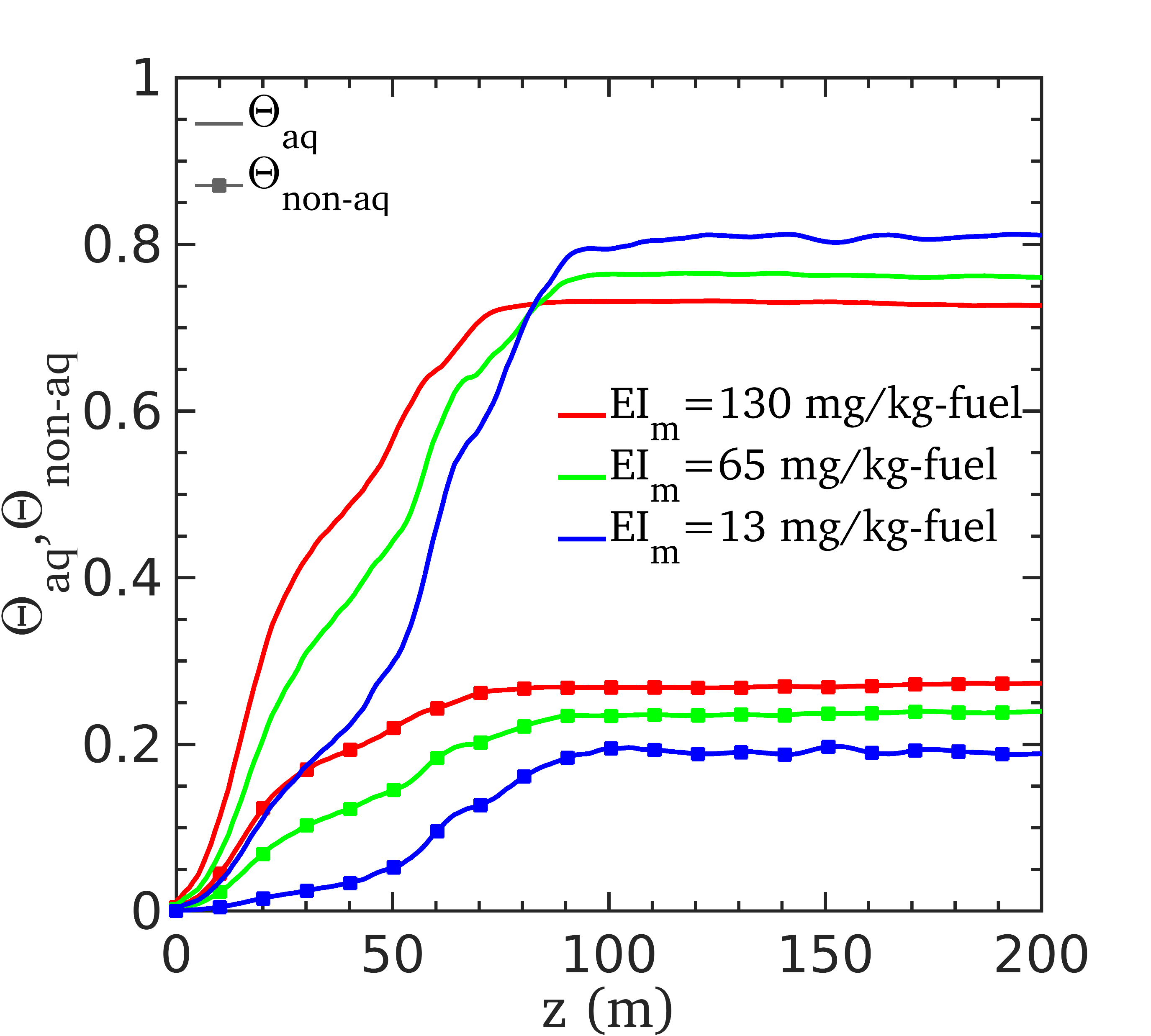 Decreasing the organic mass emission index reduces both the radius and the number of frozen soot particles
Mass fraction    Mass fraction
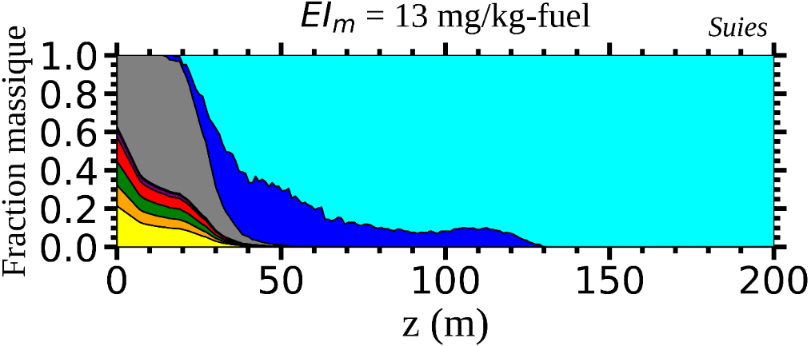 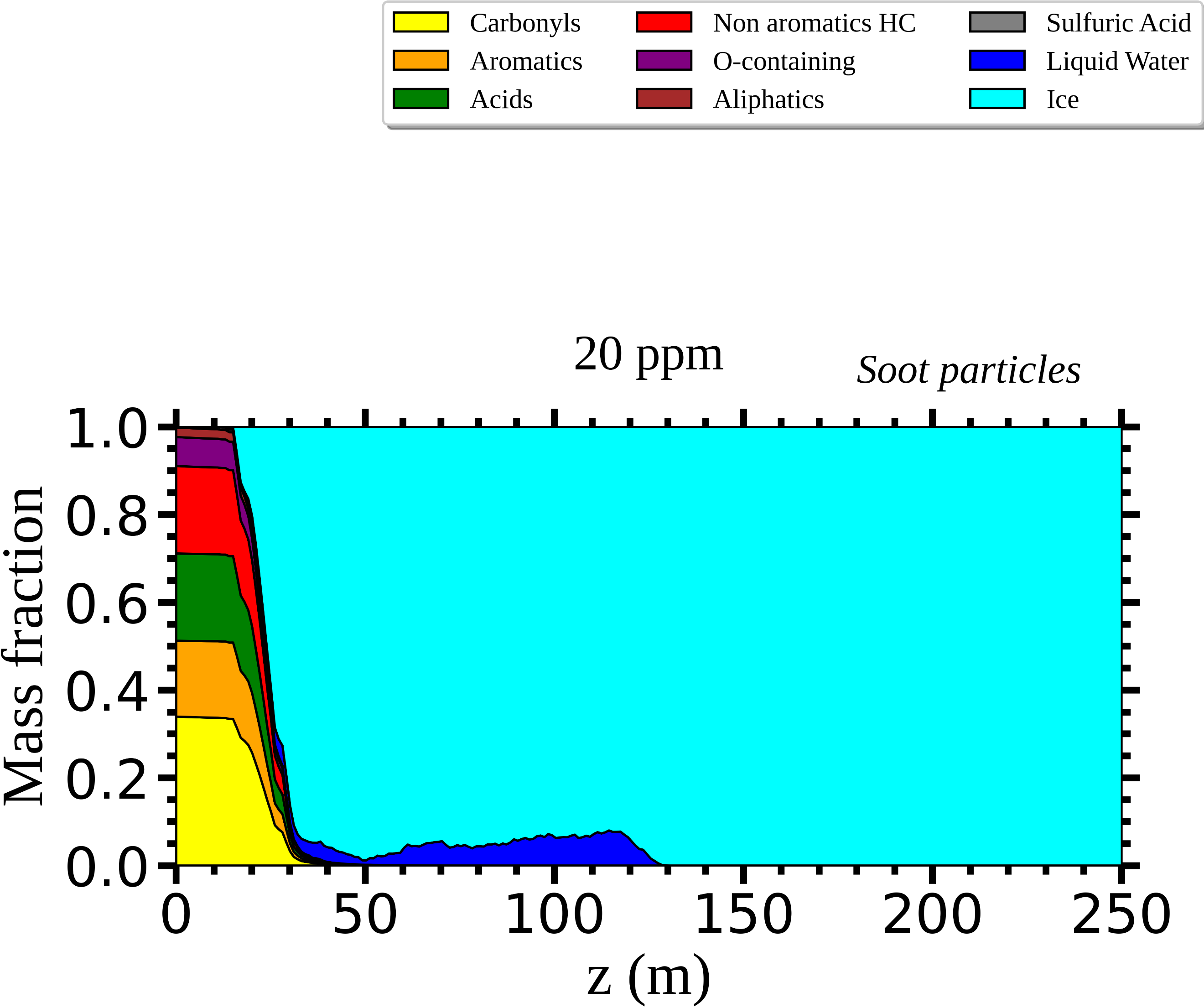 Chemical composition of soot particles
8/9
Conclusions & Future work
The objective was to investigate the influence of fuel sulfur content (FSC) and nvPM emissions on the near-field properties of contrails using a CFD-microphysics online coupling
Key findings
Organic compounds contribute to soot particle activation
Effect of sulfur : 
At low FSC, soot particles are still activated by organic compounds
Lower FSC increases the number of frozen soot particles but decrease the number of volatiles particles
Future work :
Include the chemiion effect on volatile particle growth 
Include the effect of ambiant particles
Study the impact of alternative fuels on ice crystals formation
9/9
Thank you for your attention





Results are part of the article below (under review)
Cantin, Sébastien and Chouak, Mohamed and Garnier, François, Effects of Fuel Sulfur Content and Nvpm Emissions on Contrail Formation: A Cfd-Microphysics Study Including the Role of Organic Compounds. Available at SSRN: https://ssrn.com/abstract=5138455 or http://dx.doi.org/10.2139/ssrn.5138455
QR code link to the abstract of the presentation EGU25-13450
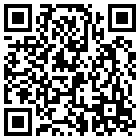 Distribution of the organic compounds at engine exhaust
Concentration of organic compounds at exhaust initialized from measurement (Kılıç et al., 2017)
Verification of chemical reactions in the jet
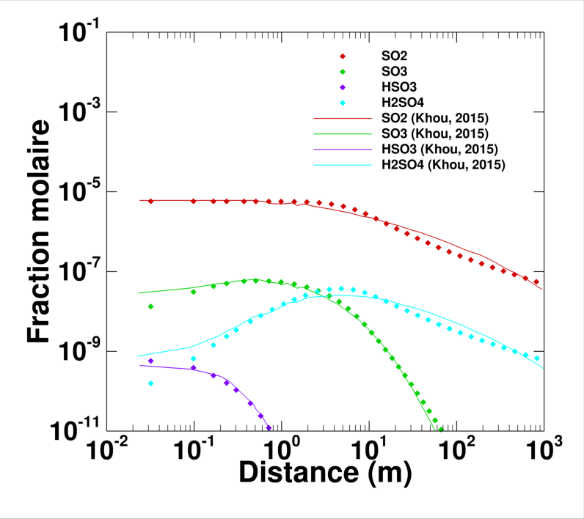 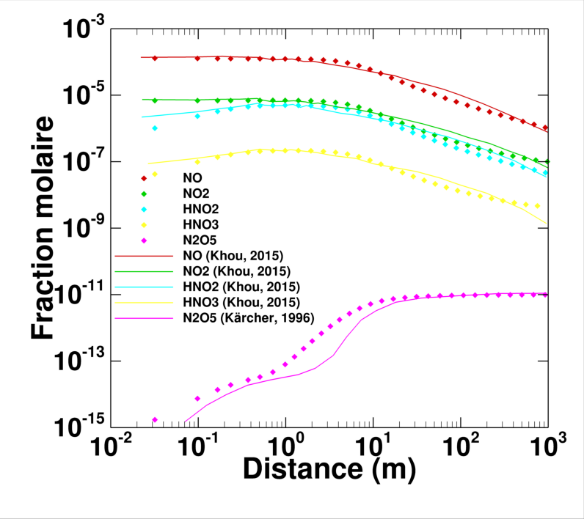 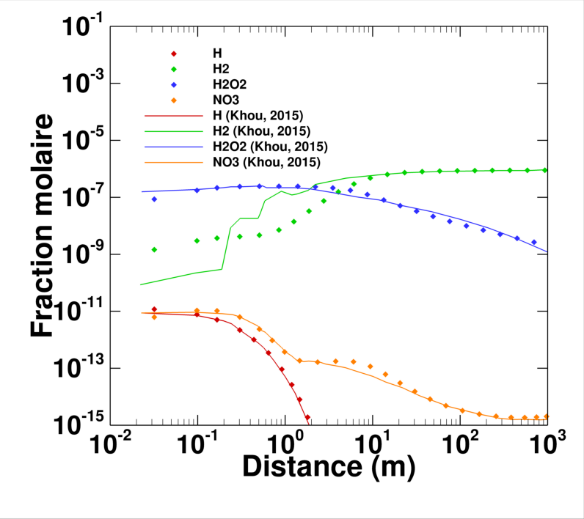 Saturation with respect to the mean liquid content over particles
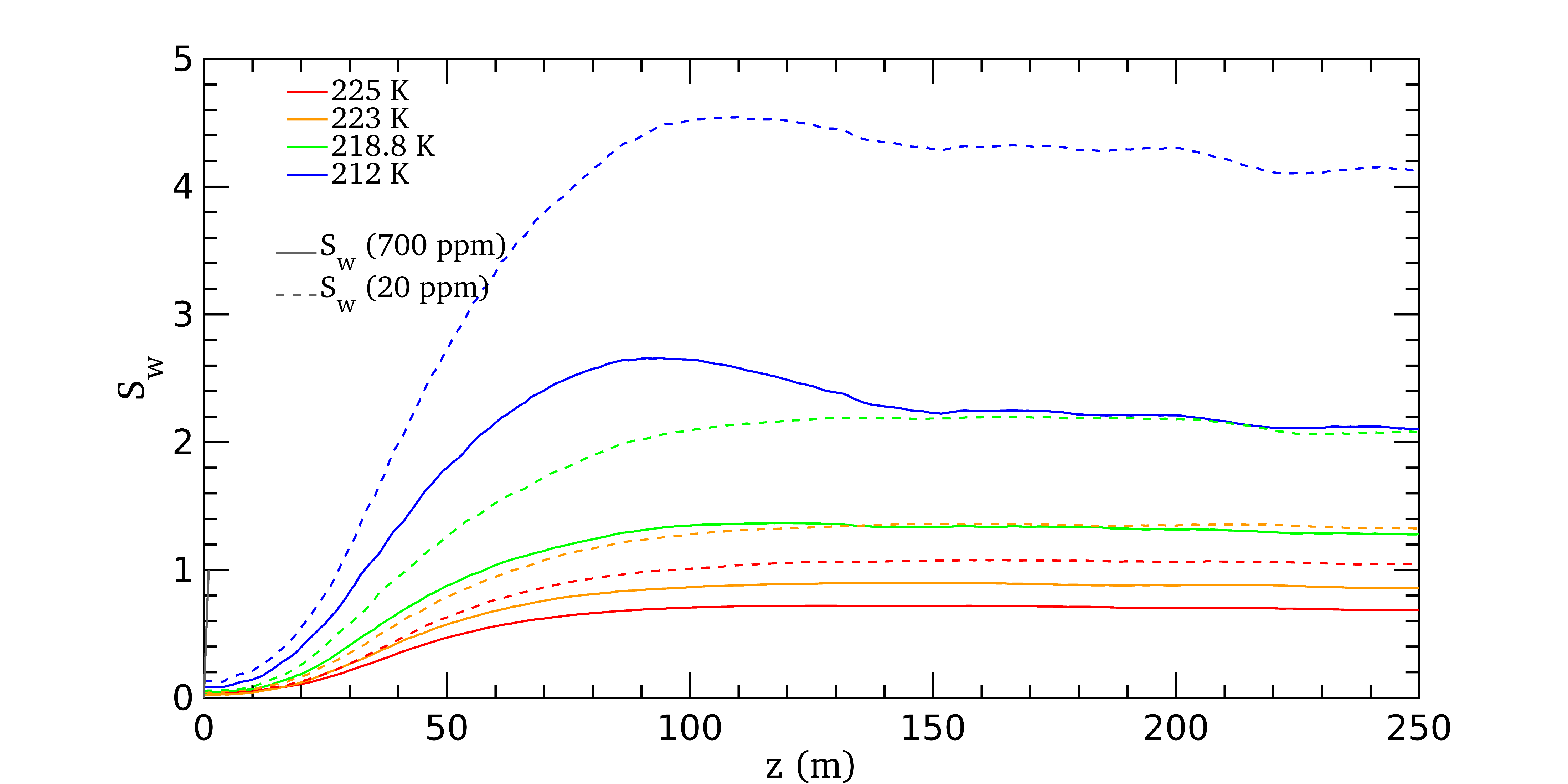 Mass of water and ice over particles
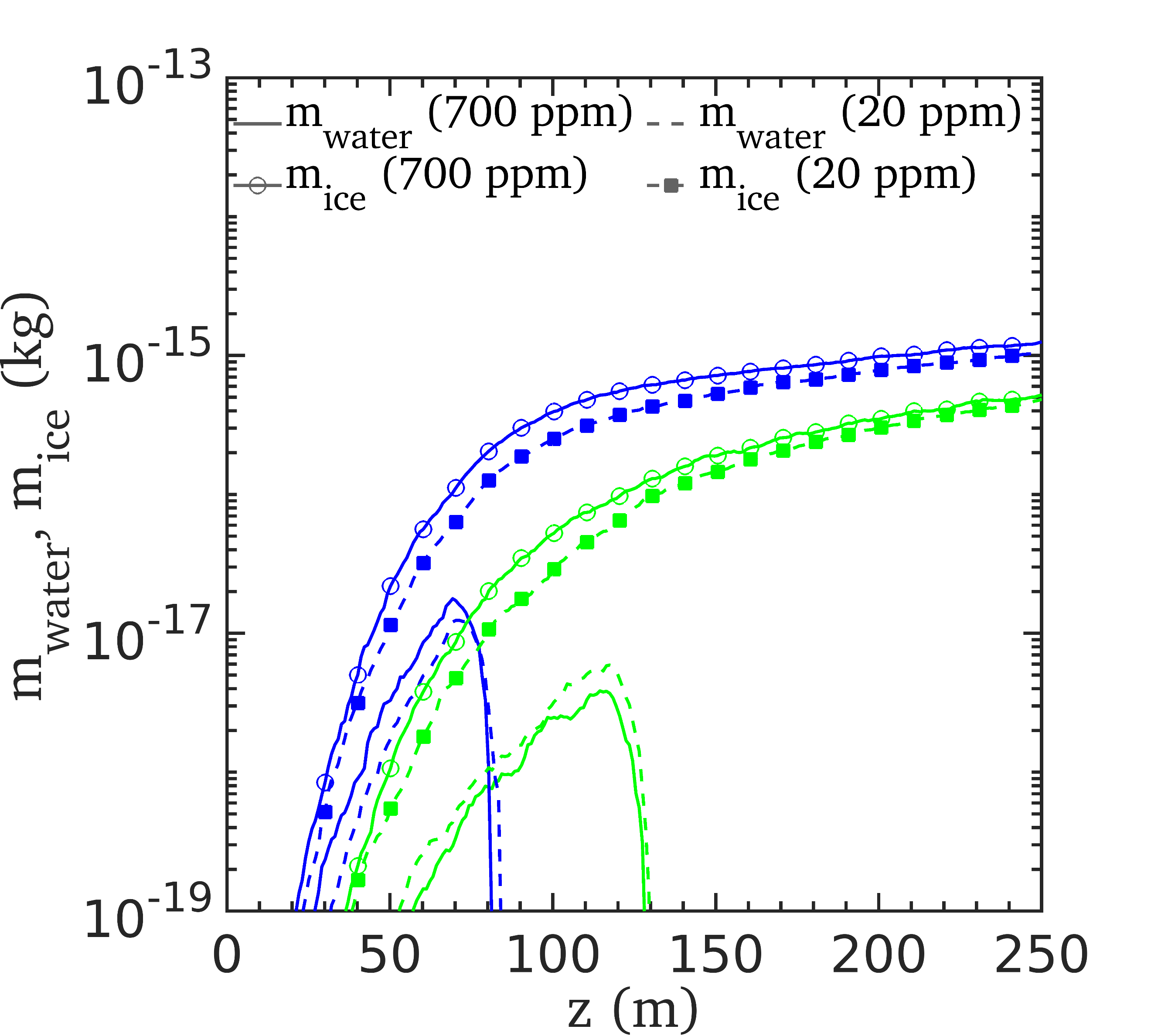 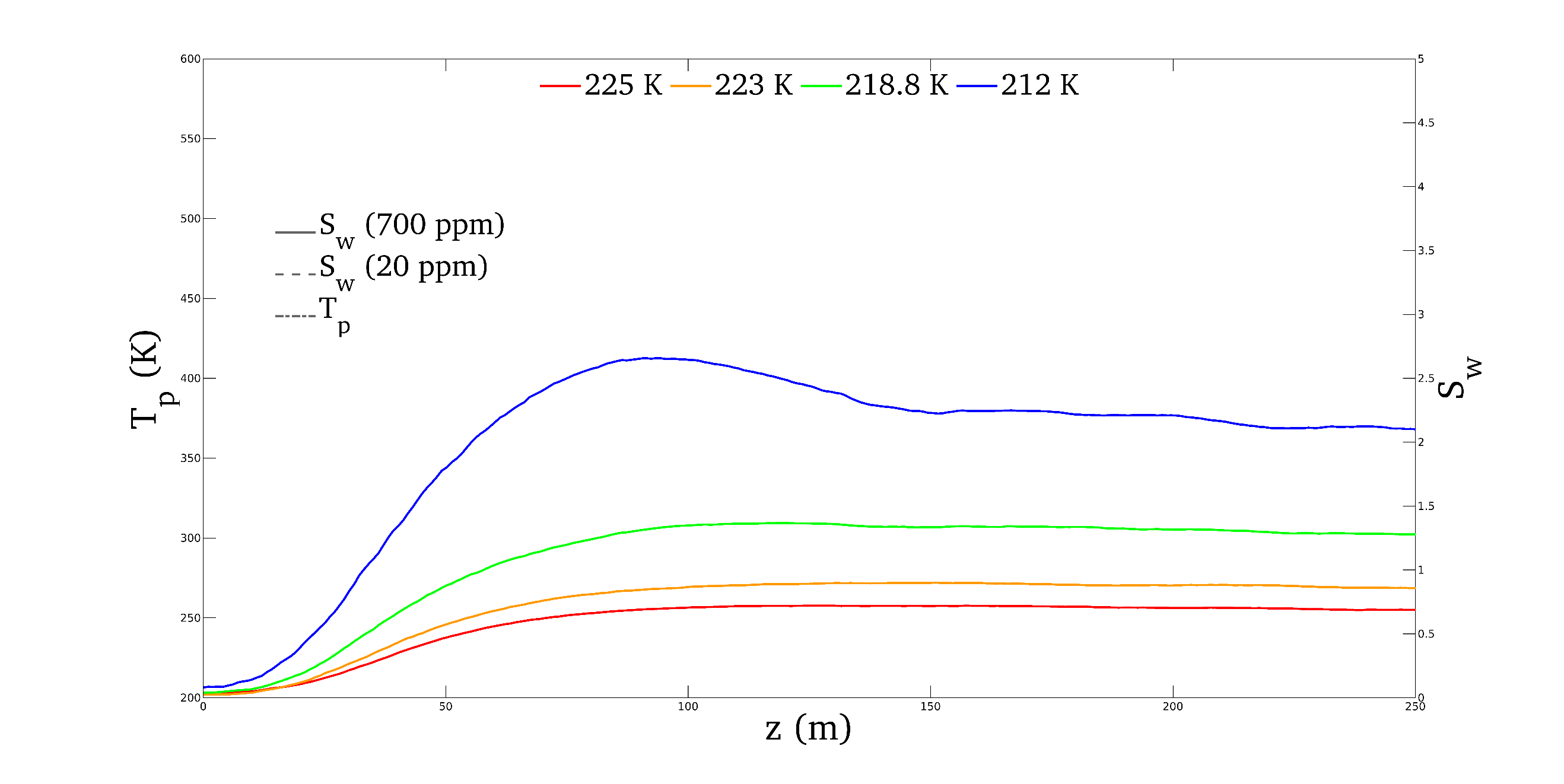